IV CONGRESSO BRASILEIRO
MÉDICO ACADÊMICO
XII CONGRESSO NORDESTINO MÉDICO ACADÊMICO I COMANE
XXVIII CONGRESSO MÉDICO ACADÊMICO DO PIAUÍ
TÍTULO DO TRABALHO
(ARIAL, MAIÚSCULA E NEGRITO)
AUTOR PRINCIPAL1; COAUTOR1; COAUTOR1; COAUTOR1; COAUTOR1; COAUTOR; ORIENTADOR2
DISCENTE DA UNIVERSIDADE FEDERAL DO PIAUÍ; 2. DOCENTE DA UNIVERSIDADE FEDERAL DO PIAUÍ
INTRODUÇÃO
Texto fonte arial, justificado e espaçamento simples. Parágrafo 2,5 cm.
OBJETIVOS
Texto fonte arial, justificado e espaçamento simples. Parágrafo 2,5 cm.
METODOLOGIA
Texto fonte arial, justificado e espaçamento simples. Parágrafo 2,5 cm.
RESULTADOS
Texto fonte arial, justificado e espaçamento simples. Parágrafo 2,5 cm.
CONCLUSÃO
Texto fonte arial, justificado e espaçamento simples. Parágrafo 2,5 cm.
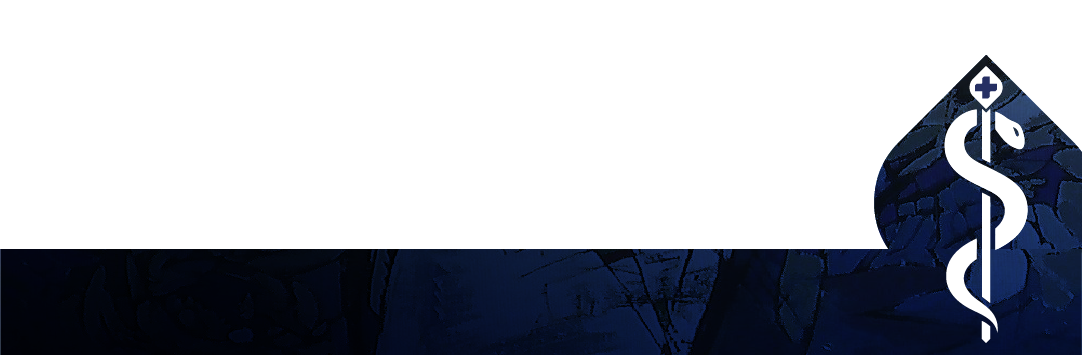 REFERÊNCIAS
Texto fonte arial e espaçamento simples.